DigiAgri Digitalización del uso eficiente del agua de riego
Agua de riego: ¿Cómo podemos mejorar la eficiencia? ¿Hay margen de ahorro?
 Jornada III: Presentación de Resultados
Ayudas a proyectos piloto y al desarrollo de nuevos productos, prácticas, procesos y tecnologías en el sector agrícola, alimentario y forestal 2021
PDR Navarra 2014-2020
ÍNDICE
UBICACIÓN DE LAS SONDAS
	CONJUNTO DE ELEMENTOS PARA RECOGIDA DE DATOS
	ANÁLISIS DE LAS GRÁFICAS DE HUMEDAD
	CONSUMOS TOTALES
	ANÁLISIS DE COBERTURA
	CONCLUSIONES FINALES
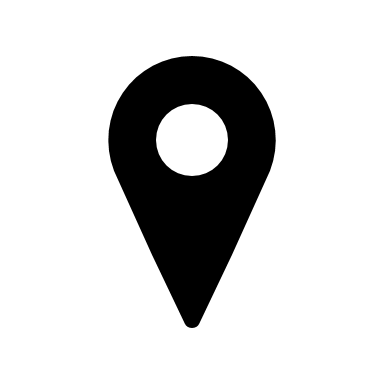 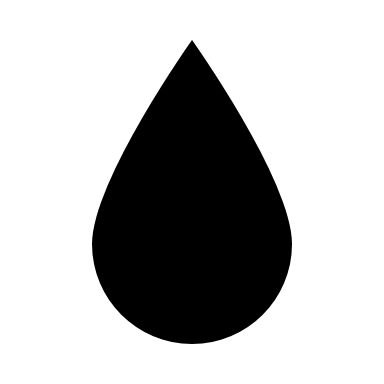 %
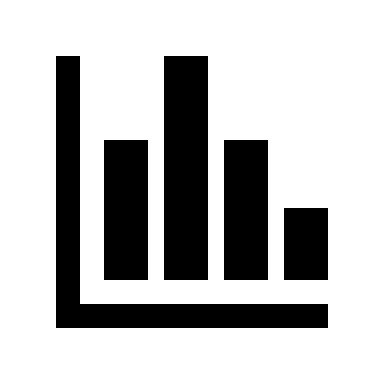 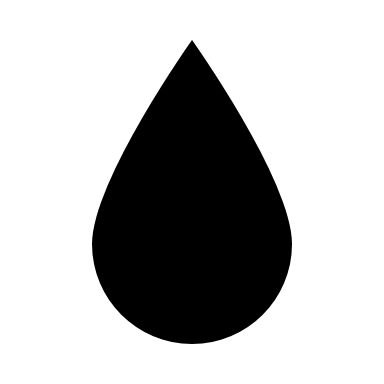 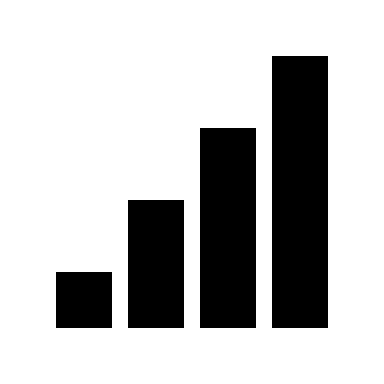 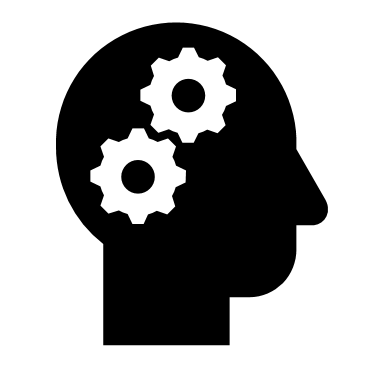 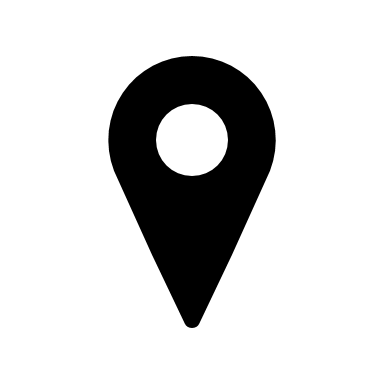 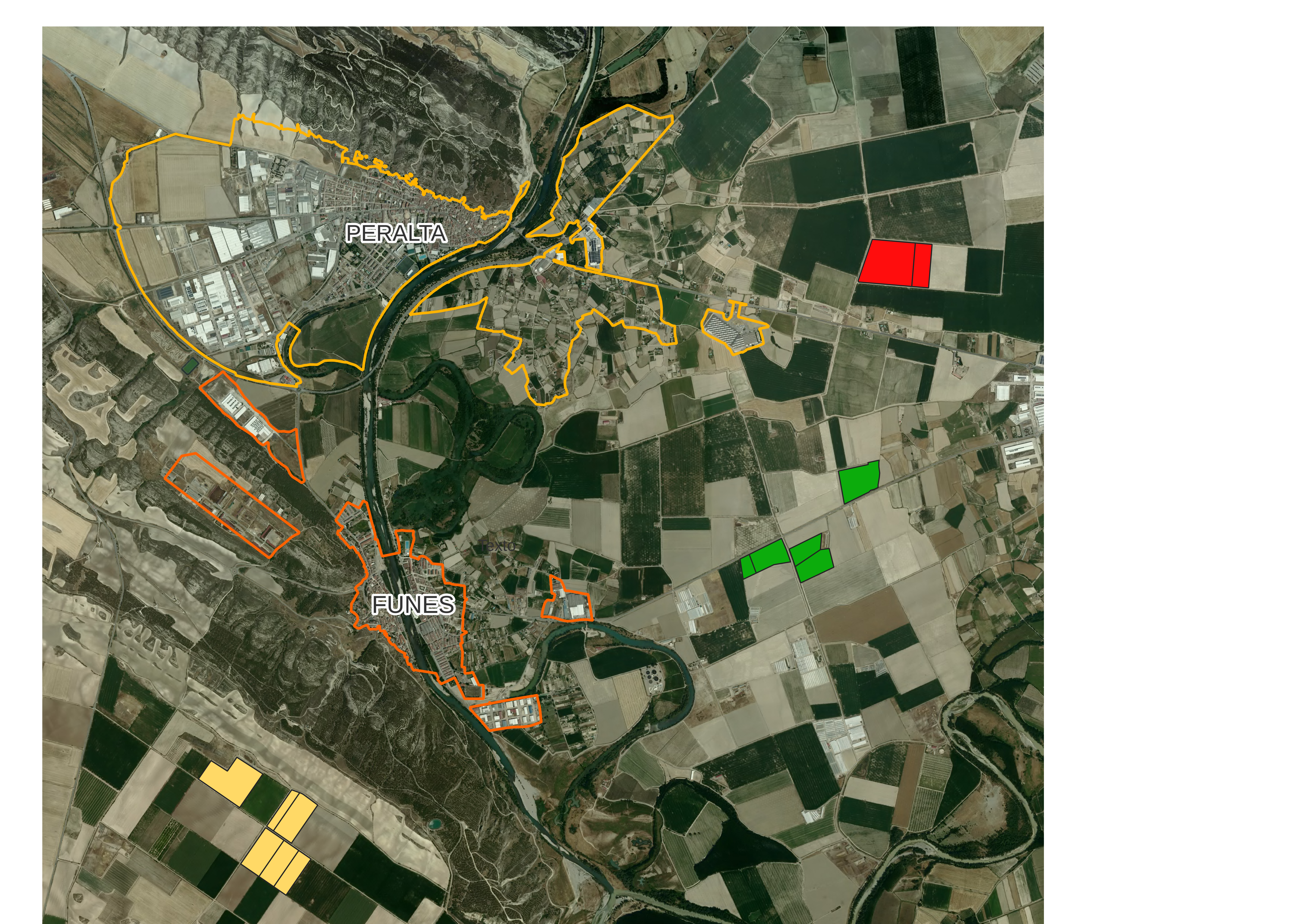 UBICACIÓN SONDAS
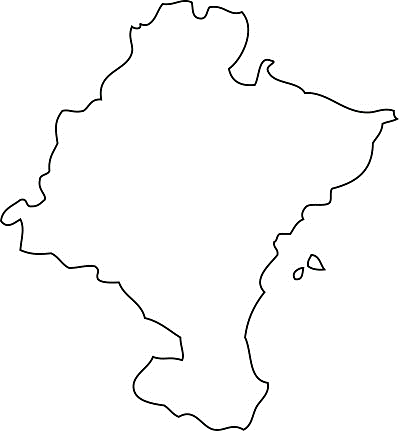 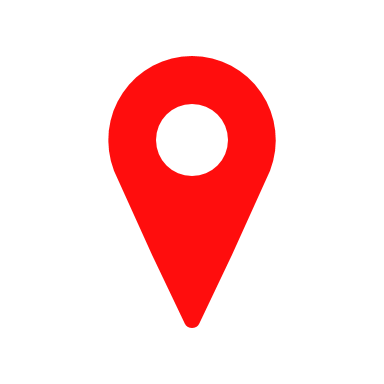 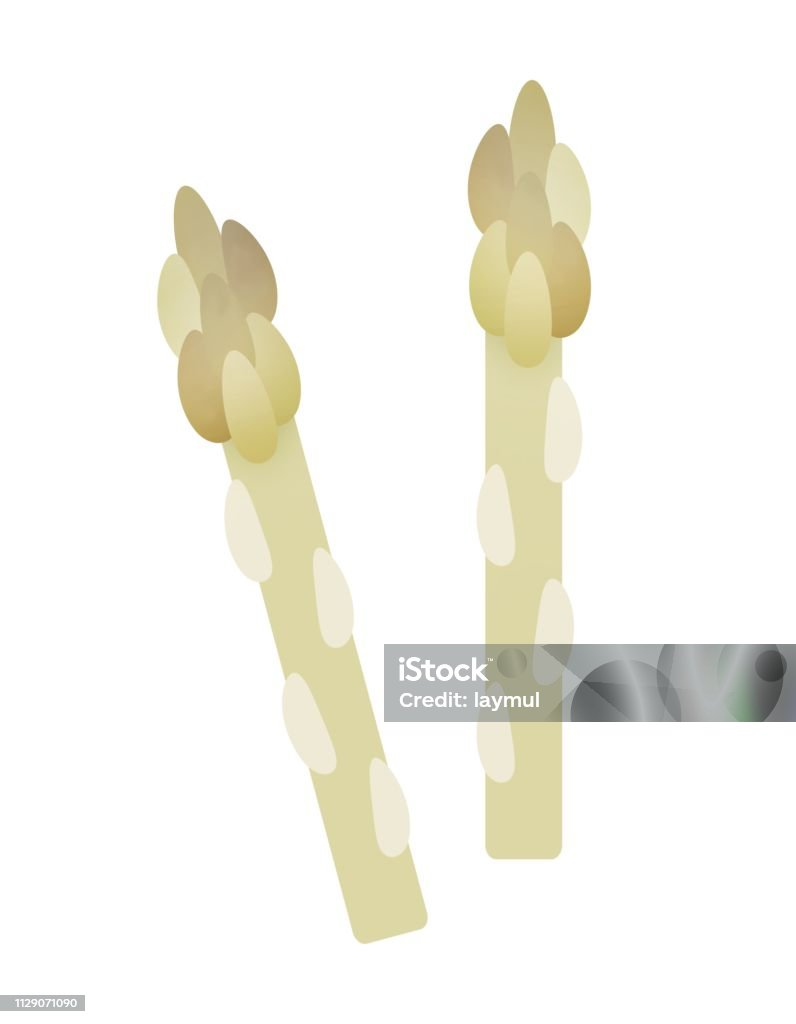 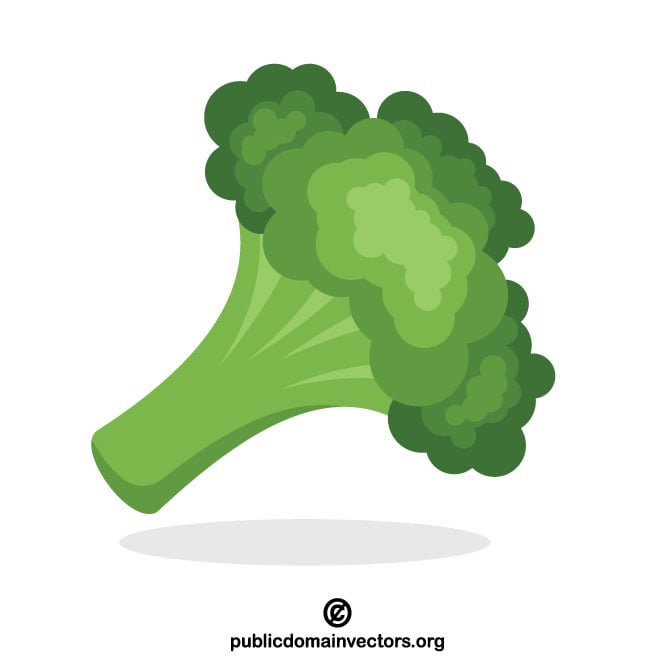 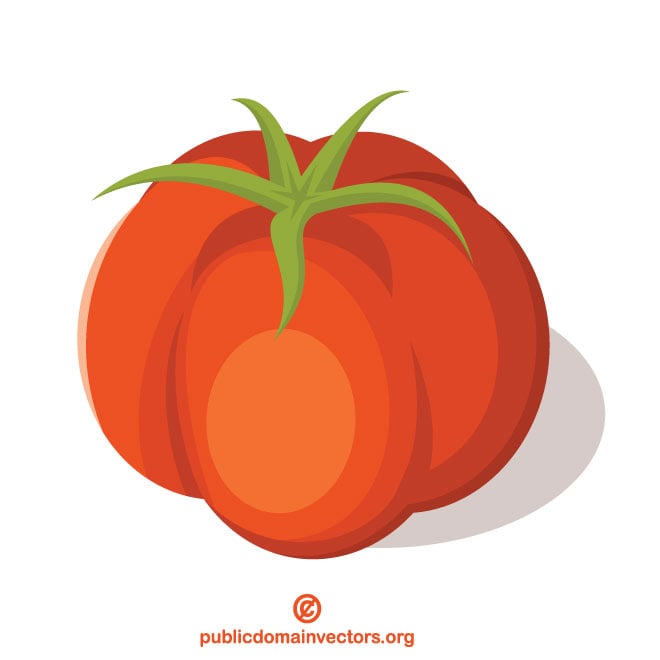 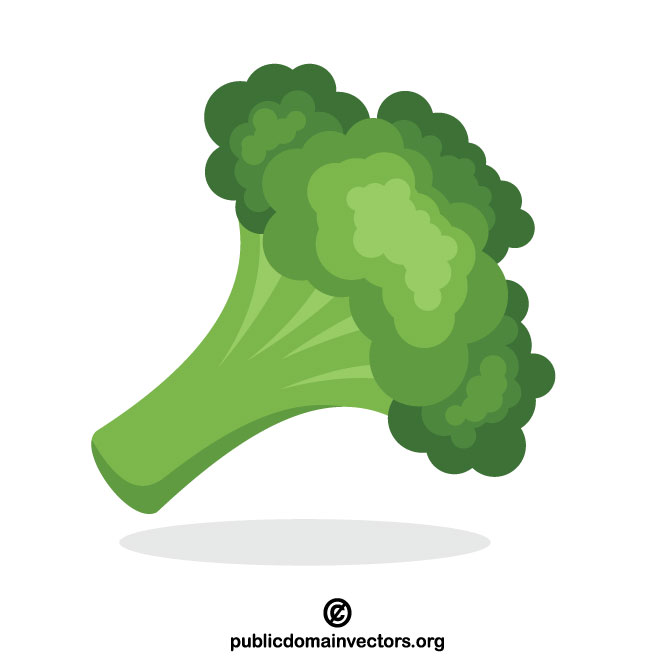 CONJUNTO DE ELEMENTOS PARA LA TOMA DE DATOS Y DECISIONES
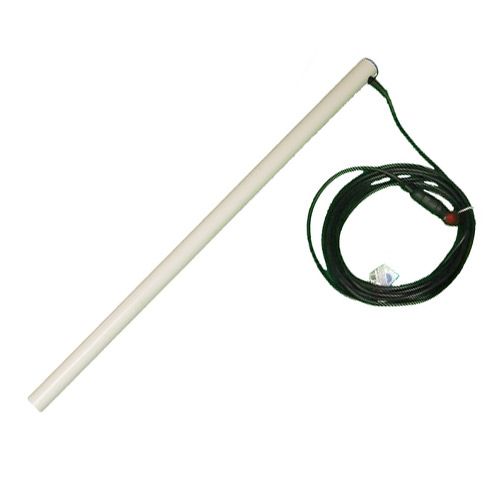 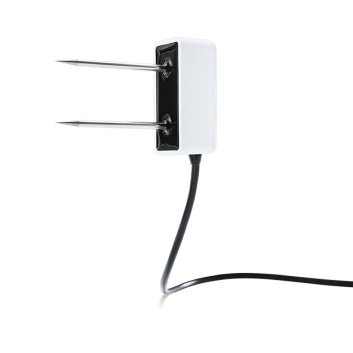 Humedad en el suelo
Sonda:     Tubular    /    Pinchos
EQUIPOS
CONECTIVIDAD
EQUIPOS - PLATAFORMA
H30
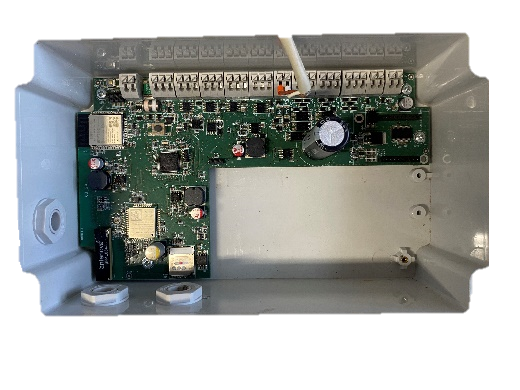 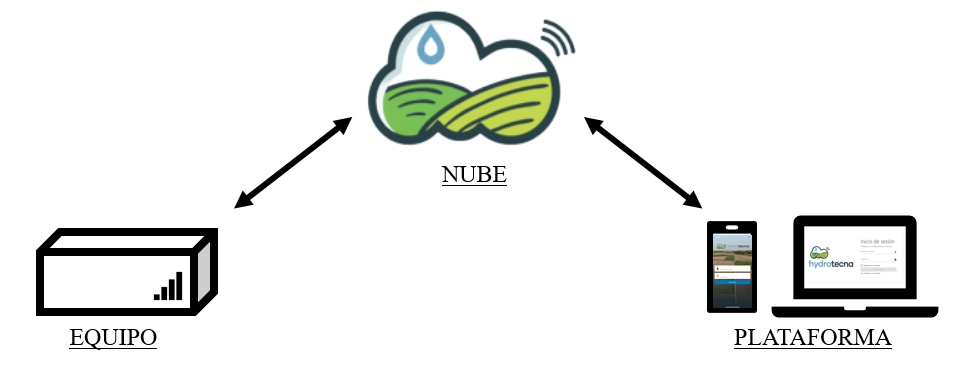 H90
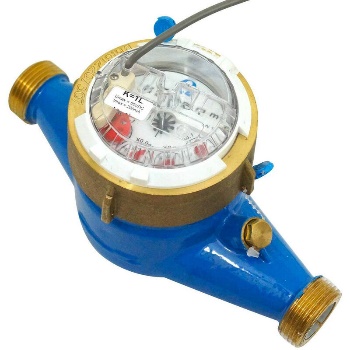 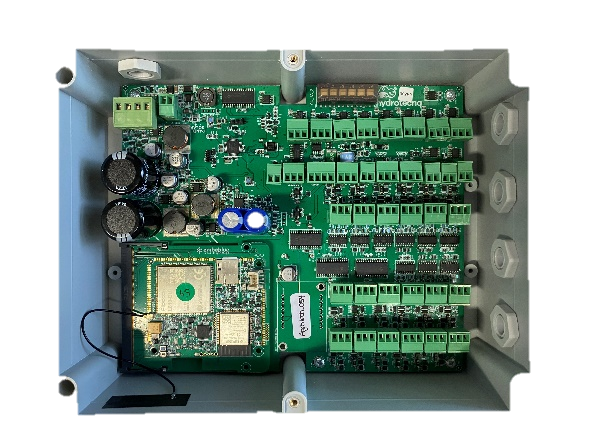 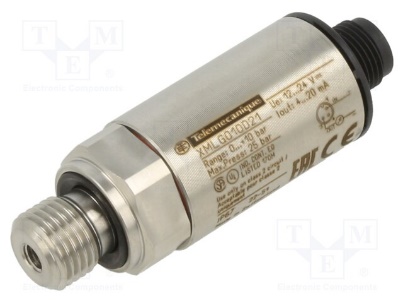 Datos del hidrante
Caudalímetro       /        Presostato
ANÁLISIS DE LAS GRÁFICAS DE HUMEDAD: TOMATE
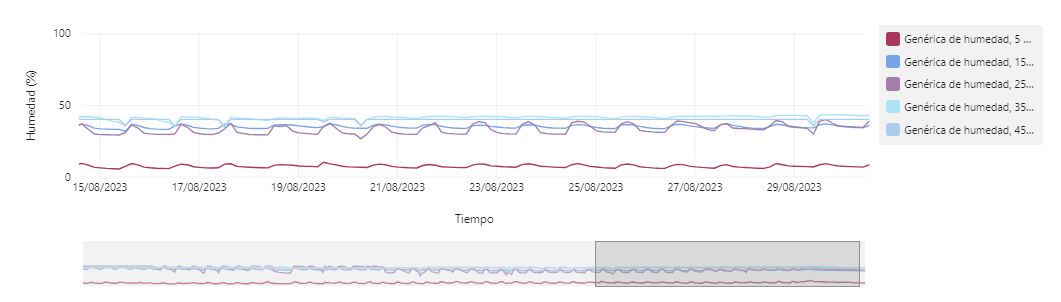 COMENTARIOS

Riego por goteo
Zona muy pedregosa
Sonda Sentek
Poca sensibilidad por tipo de riego
Observar el sensor de 15 cm vs. 25 cm
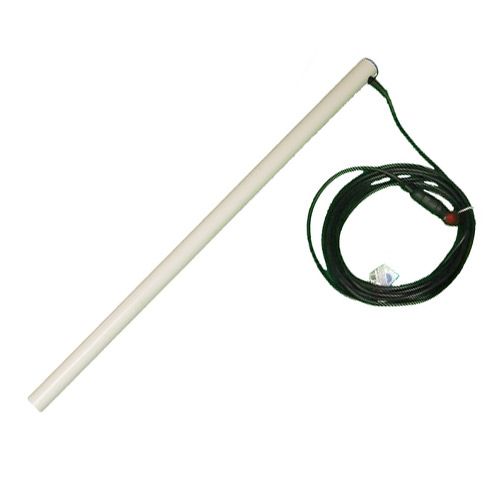 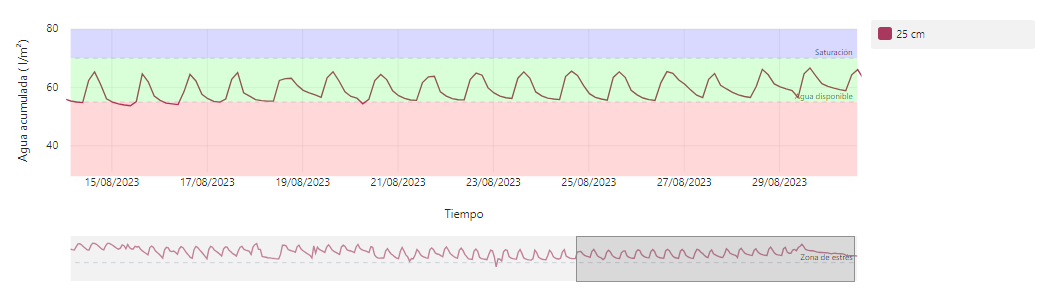 ANÁLISIS DE LAS GRÁFICAS DE HUMEDAD: TOMATE
COMENTARIOS

Riego por goteo
Zona pedregosa
Sonda TEROS 10
Poca sensibilidad por tipo de riego
Menos humedad a 30 que a 15 cm
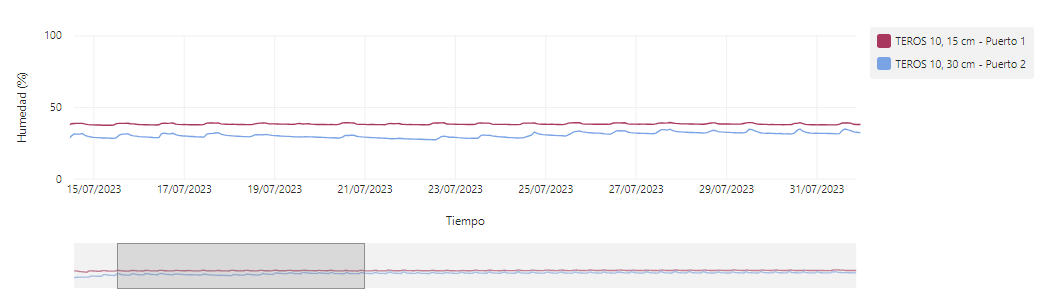 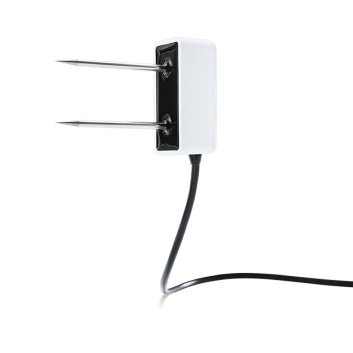 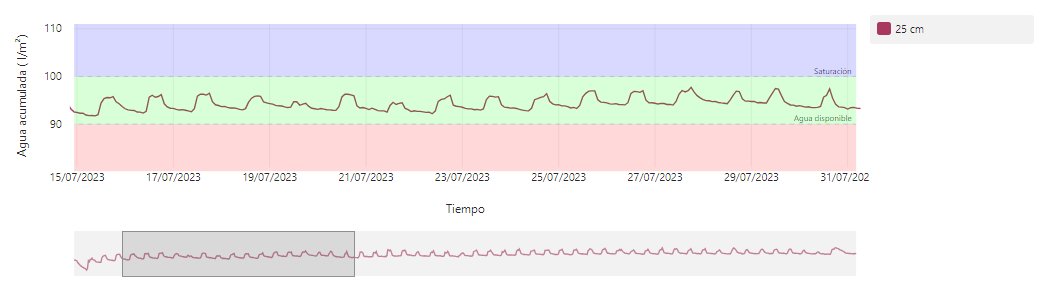 ANÁLISIS DE LAS GRÁFICAS DE HUMEDAD: TOMATE
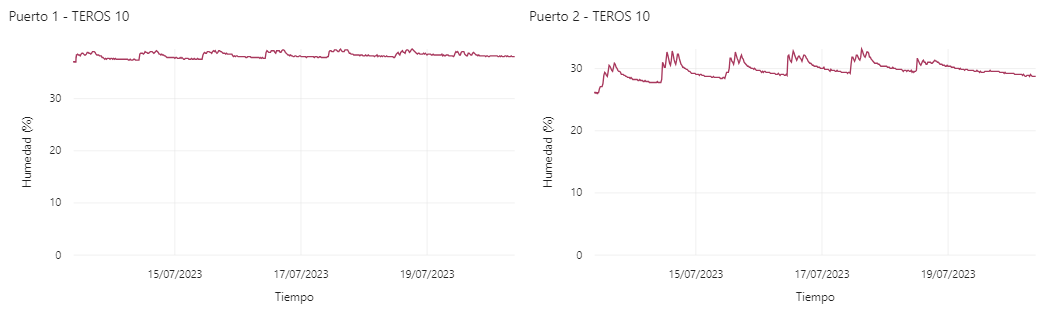 COMENTARIOS

Menor sensibilidad de la propia sonda
Deterioro sonda
Piedra próxima
Podría considerarse que llega menos humedad a 30 cm por el tipo de riego 
Se aprecian muy bien los 4 ciclos continuos de riego
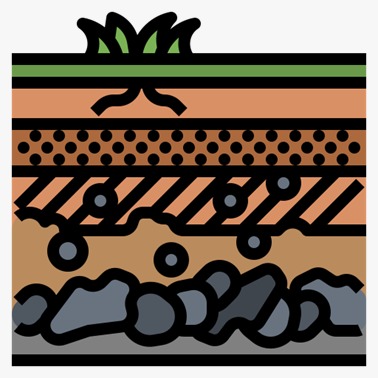 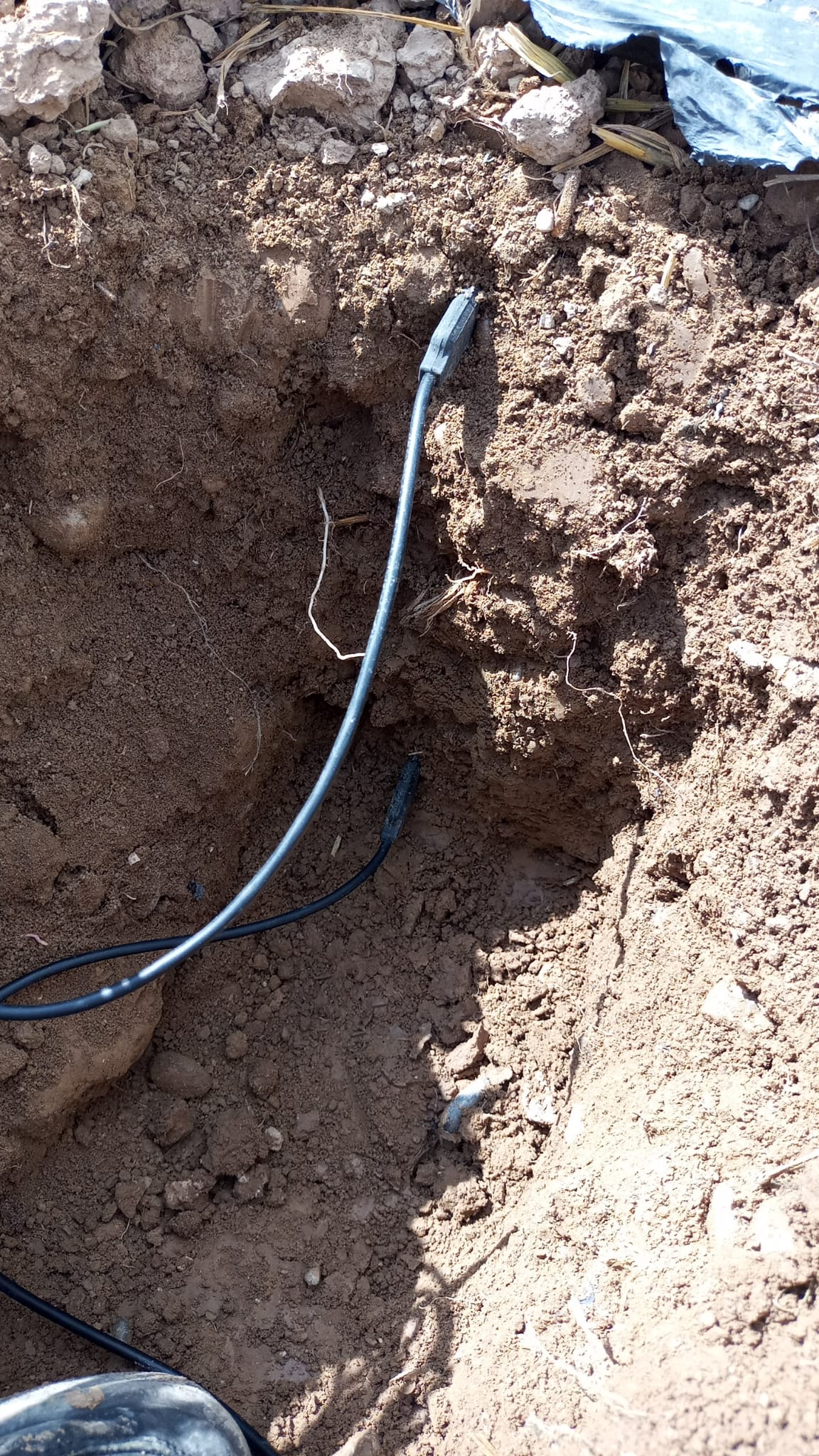 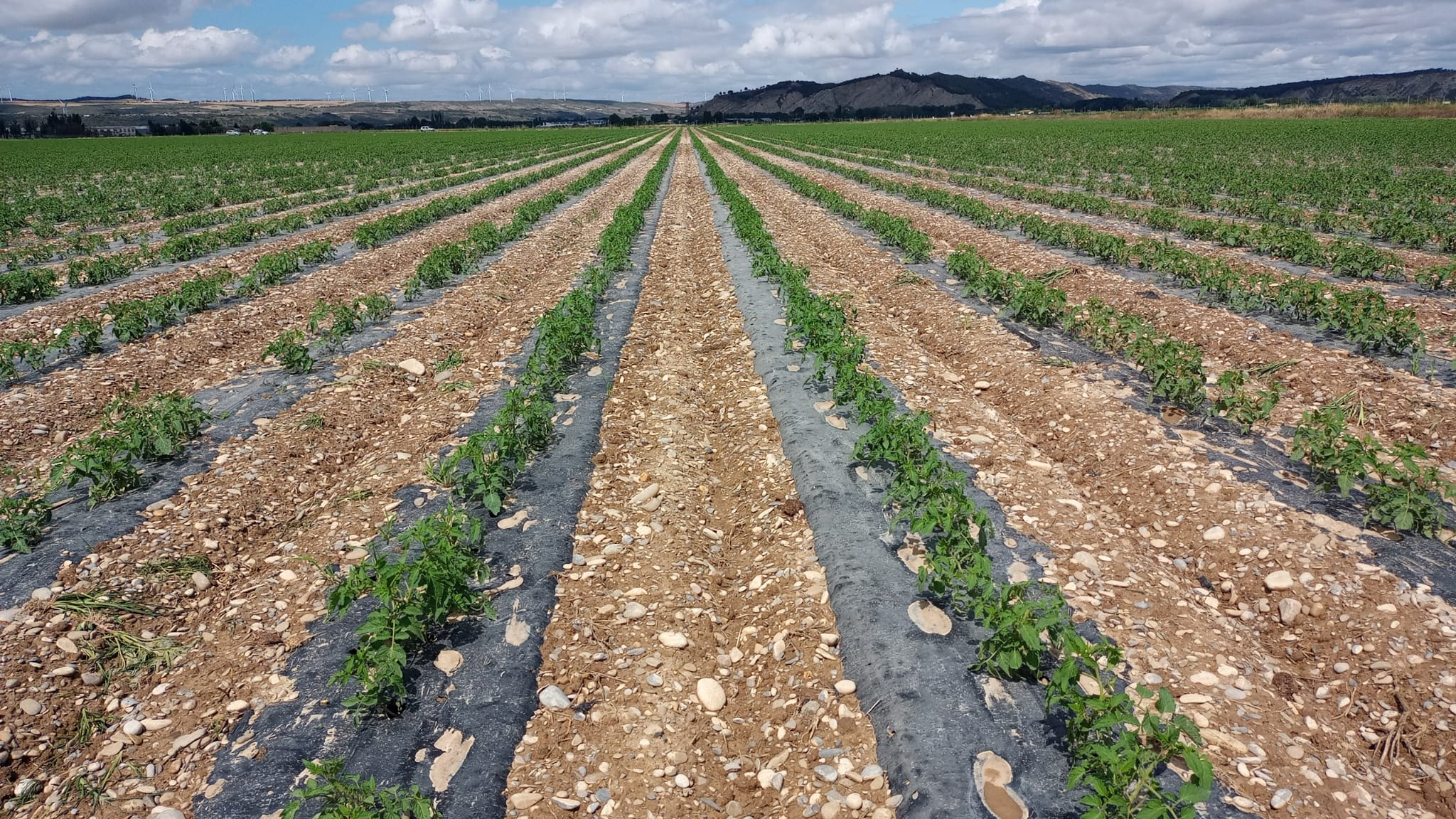 ANÁLISIS DE LAS GRÁFICAS DE HUMEDAD: ESPÁRRAGO
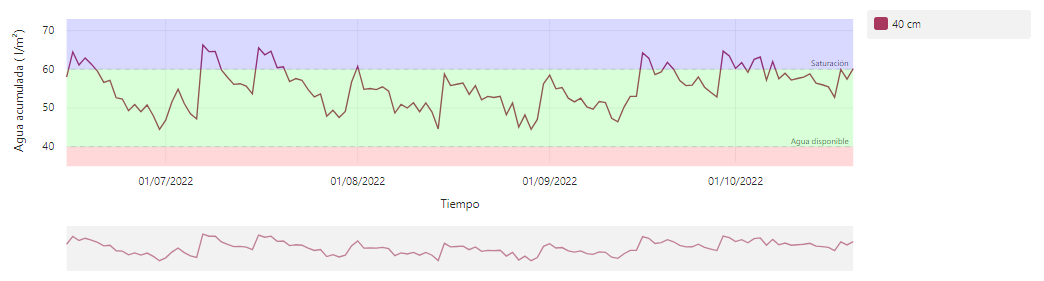 COMENTARIOS

Riego por goteo
Sonda TEROS 10
12 h cada 2-3 semanas
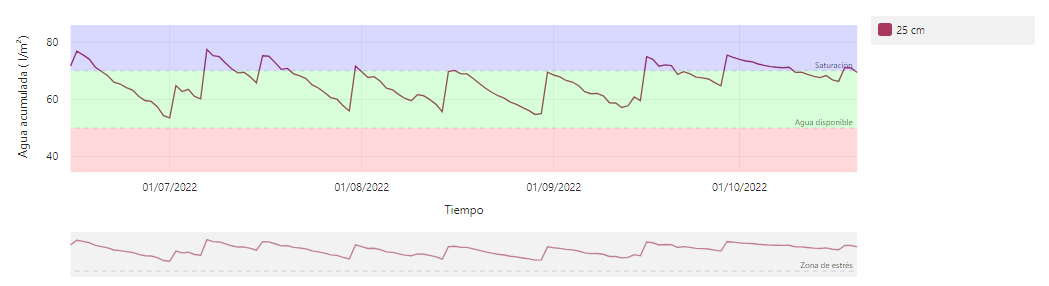 Riego total vs. INTIA vs. Sonda : BRÓCOLI
COMENTARIOS

Riego acumulado supone un 9% más que la recomendación de INTIA
Recomendaciones ligeramente superiores a la extracción de la planta
Extracción = Aporte ajustados durante el primer mes
Resto de meses             Aporte > Extracción
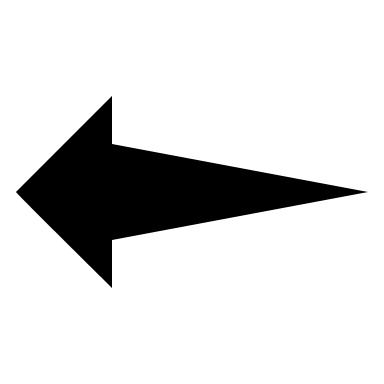 297
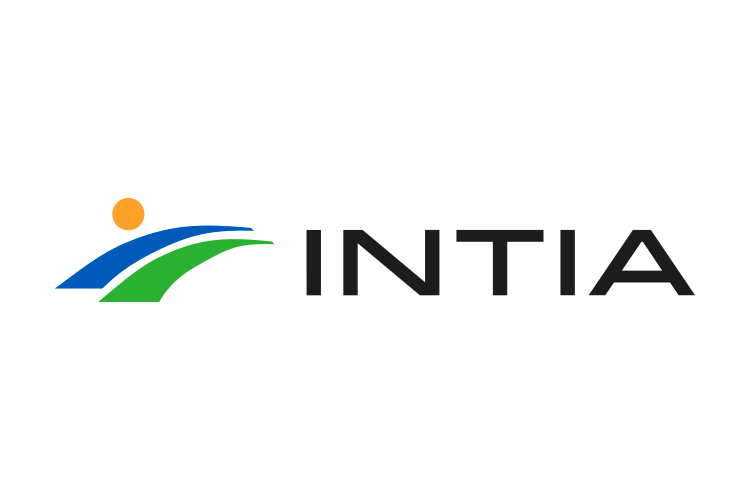 [Speaker Notes: Riego acumulado
Extracción agua planta medida por la sonda]
MONITORIZACIÓN DE LA INFRAESTRUCTURA HIDRÁULICA
1
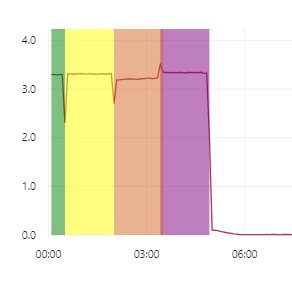 2
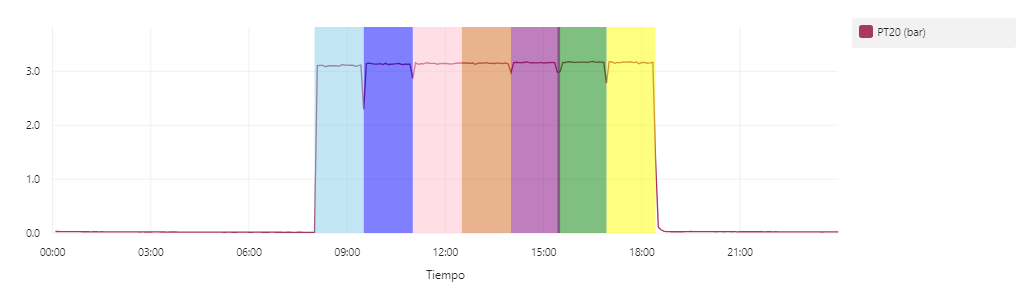 Objetivo: 
Verificar el funcionamiento del riego en tiempo real
Figura 1: Funcionamiento y solapes ok 
Figura 2: Ligero mal solape
Figura 3: Corte de riego repentino
Figura 4: Ejecución de un riego sin resultado
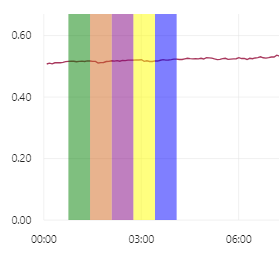 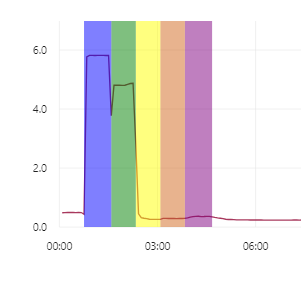 4
3
[Speaker Notes: - sensoria aporta ojos en la parte del suelo
- movimiento diferente a lo laro del perfil del suelo depende de la estructura
- mayor numero de sensore spermite entender dinámica del suelo
Un único sensor dificulta la extrapolación espacial]
CONCLUSIONES
La sensórica aporta información (“ojos”) en la zona del suelo no visible.
Los sensores de humedad permiten entender la dinámica del suelo:
Un único sensor dificulta la extrapolación espacial.
A mayor número de sensores permite hacer una extrapolación espacial más real.
El movimiento del agua es diferente a lo largo del perfil del suelo y además depende de la estructura de este.
Los sensores de humedad ayudan a la toma de decisiones del riego para una gestión más eficiente del agua.
Los sensores pueden aportar información en tiempo real y permiten detectar fallos en el sistema de manera más fácil.
DigiAgri Digitalización del uso eficiente del agua de riego
Agua de riego: ¿Cómo podemos mejorar la eficiencia? ¿Hay margen de ahorro?
 Jornada III: Presentación de Resultados
Ayudas a proyectos piloto y al desarrollo de nuevos productos, prácticas, procesos y tecnologías en el sector agrícola, alimentario y forestal 2021
PDR Navarra 2014-2020